The Role of Commissioners for Declarations
Who is a Commissioner for Declarations?
Commissioners for Declarations are generally authorised to practice by being members of a profession or employment group.
There is a long list of Commissioners who hold office due to their professions on an ex-officio basis, including: 
Pharmacists
Nurses 
Accountants 
Public Servants with 5 or more years of continuous service
The Attorney-General may also appoint persons or declare occupational groups to be Commissioners for Declarations pursuant to the Oaths Act 2001.
For more information on who is a Commissioner visit www.justice.tas.gov.au/commissioners-for-declarations-and-justices-of-the-peace
Functions of a Commissioner for Declarations
Commissioners are independent and unbiased witnesses who provide a service to the public by signing documents.
The primary roles of a Commissioner for Declarations are to:
witness signatures to documents
witness statutory declarations
certify copies of documents as true copies of an original (subject to any specific instructions)
The jurisdiction of Commissioners is state-wide.
Functions of a Commissioner for Declarations
Commissioners are NOT authorised to –
administer, take or receive an oath, affirmation or affidavit
receive a complaint 
issue a summons or warrant
Commissioners must NOT provide legal advice.
Functions of a Commissioner for Declarations
Functions of a Commissioner for Declarations
Commissioners have an important role to play in the community and some documents they witness may have financial or other implications for the people involved.
Commissioners should avoid conflicts of interest and distance themselves from any interpersonal relationships when exercising their duties to ensure the independence of the document cannot be questioned.
All information you witness is in confidence.
Procedures for Witnessing
Commissioners should never witness a signature to a document unless the person appears before them. 
Always check the document to ensure it can be signed by a Commissioner for Declarations.
Check photo identification to ensure you are satisfied the person is who they say they are and that the name that appears on the document is the same. 
No person may sign for or on behalf of any other person (subject to some exceptions, e.g. a power of attorney or other legal authority). 
If a form or document is pre-signed, cross out the signature, initial the change and ask to person to re-sign the form or document.
Procedures for Witnessing
Commissioners should obtain sufficient knowledge from the person to confirm they understand what they are signing, e.g. by asking them if they understand the contents.
Commissioners should ensure the person signing a document is doing so of their own free will.
Except in the case of persons unable to read, Commissioner are not required or entitled to read documents in detail.
If a person is unable to read, the document should first be read to the person concerned. Then ask if they thoroughly understand the contents. If they say “yes” they affix their mark or signature with a pen in the proper place.
A mark may be a cross or an initial.  The declarants name should be printed below the mark.  Commissioners should then endorse the document “this is the mark of…………..”.
Statutory Declarations
A statutory declaration is a written statement where a person (called a declarant) formally declares before an authorised person that the statement is true. False statutory declarations carry a serious penalty.
Statutory declarations may be made before a Commissioner for Declarations unless stated otherwise.
As a statutory declaration is not an oath, a holy book of a persons religion is not used. Statutory declarations require someone to declare, not swear, the contents to be true.
Blank statutory declaration forms are available from most post offices, Service Tasmania offices or Magistrates Court registries.  An electronic form is also available on the Department of Justice website at www.justice.tas.gov.au/statutory-declaration.
Form of Statutory Declarations
Statutory declarations made for a purpose under Tasmanian law must be in the form set out in section 14 of the Oaths Act 2001 (Tas).
I,………………………………………………………………………………………………………………… (insert name, address, occupation and telephone number)
do solemnly and sincerely declare that ……………………………………………………………………………………………………………….…………………………………………… (here state the facts)
I make this solemn declaration under the Oaths Act 2001.
Signature of declarant ………………………………………………………………
Declared at ………………………………on ……………………………………
Before me ……………………………………………(Signature of Commissioner)
(full name, profession, place of employment and the words “Commissioner for Declarations”)
Form of Statutory Declarations
A statutory declaration under Commonwealth law must be in the form prescribed by section 8 of the Statutory Declarations Act 1959 (Commonwealth).
It begins with the same words as a declaration under Tasmanian law. The only difference between the declarations is the closing clause.  A Commonwealth declaration ends with these words:
I understand that a person who intentionally makes a false statement in a statutory declaration is guilty of an offence under section 11 of the Statutory Declarations Act 1959, and I believe that the statements in this declaration are true in every particular.
Witnessing a Statutory Declaration
Declarations are personal, so if any are presented with the seal of a company or corporation or signed in a business or firm's name they are NOT acceptable.
Never witness a statutory declaration that has no content in it – in other words, never witness any blank document or anypre-signed document.
If a statutory declaration does not take up a full page, it is good practice to rule a diagonal line across the remainder of the page before you sign it to ensure nothing is added later on.
Witnessing a Statutory Declaration
Statutory declarations require you to witness a person signing the declaration and hearing the person declare that the document is true and correct. 
You may ask the declarant:
Do you solemnly and sincerely declare that the contents of this document are true and correct to the best of your knowledge and belief?
 The declarant must answer “I declare” or “I do”.
Witnessing a Statutory Declaration
Commissioners should make sure they hear “I declare” or “I do” before they:
initial every deletion and alteration in the document after the declarant has initialled them
initial the foot of every page of the declaration and sign the last page near the signature of the declarant
complete and sign the part that starts “Declared at ......... before me ..............”
Witnessing a Statutory Declaration
When signing, after the words “Commissioner for Declarations”, an ex officio Commissioner should add the profession or class of employment by virtue of which they hold that office, for example,  “nurse”, “pharmacist” or “permanent employee – Tasmanian Government".
Attachments to documents
Commissioners should ensure that any attachments that accompany a declaration being witnessed are also initialled and dated on each page by the deponent and the Commissioner.
Documents annexed to a declaration should be identified with the main document by including on them an identification clause, which is usually in the form below:
“This is the (document) marked (A) referred to in the declaration of ……… declared at ………… in Tasmania this ………. day of ……… 20…, before me, Commissioner for Declarations”.
Initial each page and date it.
Certifying Documents
Commissioners are able to certify documents as true copies of the originals (subject to any specific instructions).
Commissioners should inspect the original document to satisfy themselves that it is the original version and inspect the copy to ensure it is identical to the original document and has not been altered.
The following wording is suggested when certifying documents:
I certify that this is a true and correct copy of the original document sighted by me at ……………… this …………… day of …………………… 20……
.……………………………
Signature of Commissioner
(full name, profession, place of employment and the words “Commissioner for Declarations”)
Electronic Documents
Commissioners can only certify copies of original documents. 
As copies of electronic documents are generally either printouts or photocopies themselves, they cannot be certified as being a copy of the original document. 
The following practice is recommended when asked to deal with electronic copies of documents.
Ask the person seeking a certified copy of an electronic document to complete a statutory declaration marking each set of documents as ‘A’ ‘B’ ‘C’ etc.
Electronic Documents
The declaration should use the words “Attached hereto and marked with the letter ‘A’ are” together with a suitable description of the document and how it was generated. For example:
Printouts downloaded from my computer that are true and accurate copies of my payslips from etc. etc.
Printouts downloaded from my computer that are true and accurate copies of my bank statements of my accounts with etc. etc.
A printout that is a true and accurate copy downloaded from my iPad of an email forwarded to me by the Department of Immigration.
Electronic Documents
Each page of each attachment should be signed by the declarant and countersigned by the witnessing Commissioner as the attachment referred to in the declaration.
The statutory declaration may then be dated and signed before a Commissioner or other officer able to witness statutory declarations.
Example Stamps
Some Commissioners who regularly sign documents like to have a stamp made to save time.
Commissioners are still required to sign near their stamp.  
General Stamp Example
John Smith – Public Servant 
Department of Justice 
Commissioner for Declarations
Hobart, Tasmania
Example Stamps
Certifying Stamp Example
	I certify that this is a true and correct copy of the original document sighted by me at …………………………… this …………… day of …………………… 20…… 
	John Smith - Public Servant 
	Department of Justice
	Commissioner for Declarations
	Hobart, Tasmania
The Role of Justices of the Peace
Some tasks must be undertaken by Justices of the Peace:
Taking affidavit for use in court
Witnessing a range of legal documents
Certifying a person’s identity
Issuing witness summonses
Attending juvenile interviews
Issuing search warrants
Commissioners should refer people seeking these services to a Justice of the Peace.
For more information and to find a Justices of the Peace visit www.justice.tas.gov.au/commissioners-for-declarations-and-justices-of-the-peace
Notary Public
Commissioners should never witness documents to be used overseas. If you are asked to witness such a document, and there are no instructions, refer the person to the Embassy or Consulate Office of that country or to a Notary Public.
A Notary Public is an officer of the law whose function is somewhat like that of an International Justice of the Peace. Notaries are appointed by the Supreme Court of Tasmania under the provisions of the Notaries Public Act 1990 (Tas). 
More information on Notaries and where to locate one can be found on at www.supremecourt.tas.gov.au/the-court/notaries-public/.
Review
Always check the document to see if a Commissioner for Declarations can sign the document.
Check identification.
Exercise caution when dealing electronic documents.
Always sign with your name and profession.
Know how to locate a Justice of the Peace or Notary Public.
If you are not confident or comfortable in providing your services you should decline.
Resources
Tasmanian Legislation – www.legislation.tas.gov.au
Commonwealth Legislation – www.legislation.gov.au
DOJ Website – www.justice.tas.gov.au
Supreme Court – www.supremecourt.tas.gov.au  
Statutory declaration form – www.justice.tas.gov.au/statutory-declaration
All reasonable care has been taken to provide accurate information within this presentation. It is up to date at the time of issue in September 2022. Changes may be made to the law after this date.
The Department will periodically review the presentation and make it available on its website.
For further information, please contact:
Office of the Secretary
GPO Box 825
Hobart TAS 7001
Email: secretary@justice.tas.gov.au
Website: www.justice.tas.gov.au
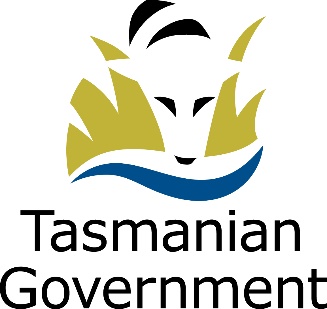